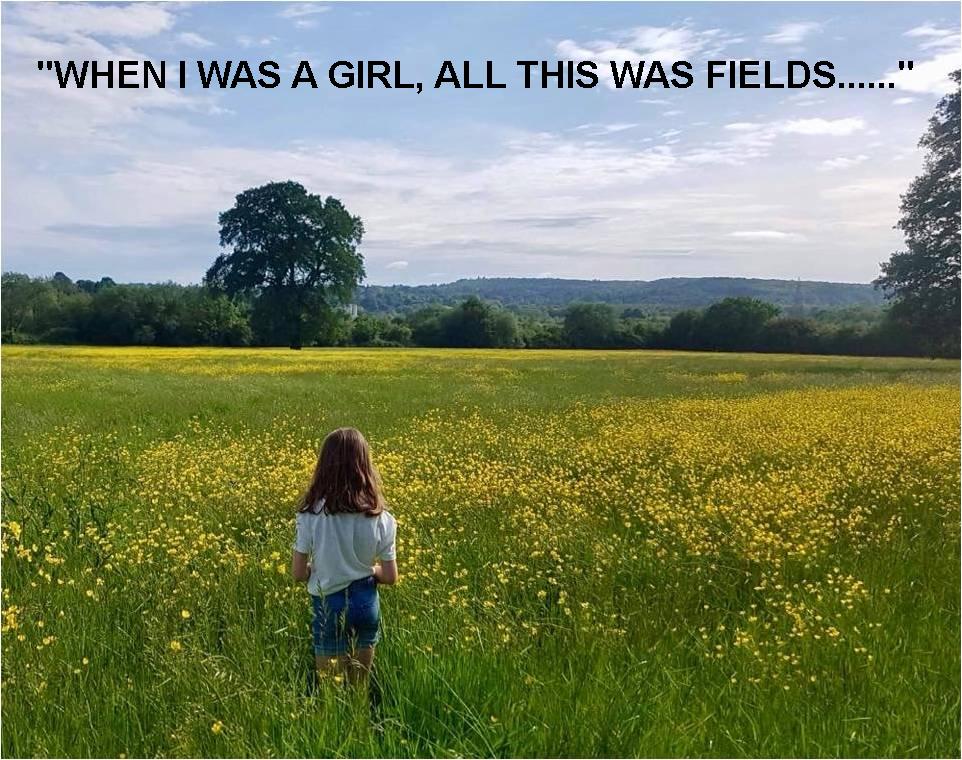 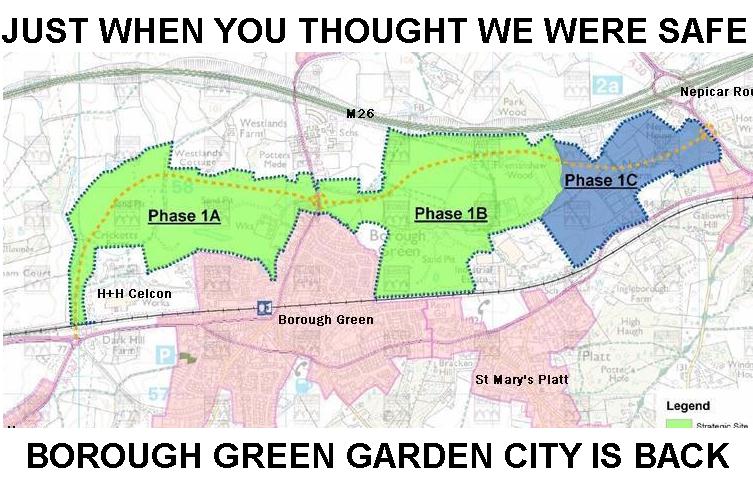 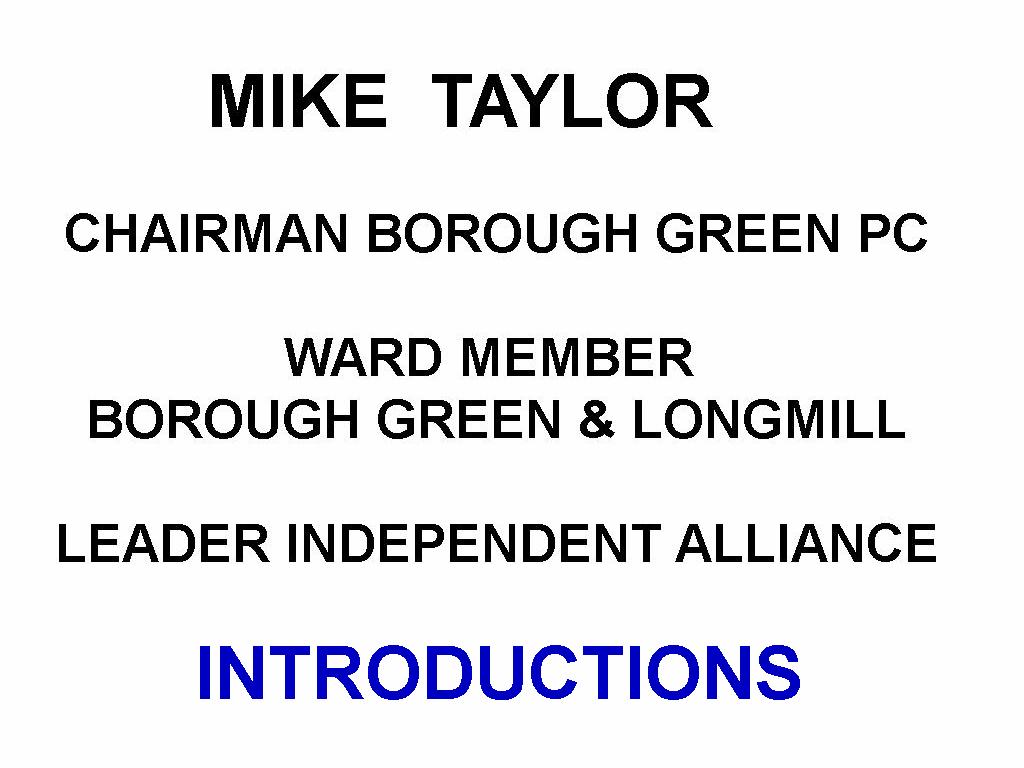 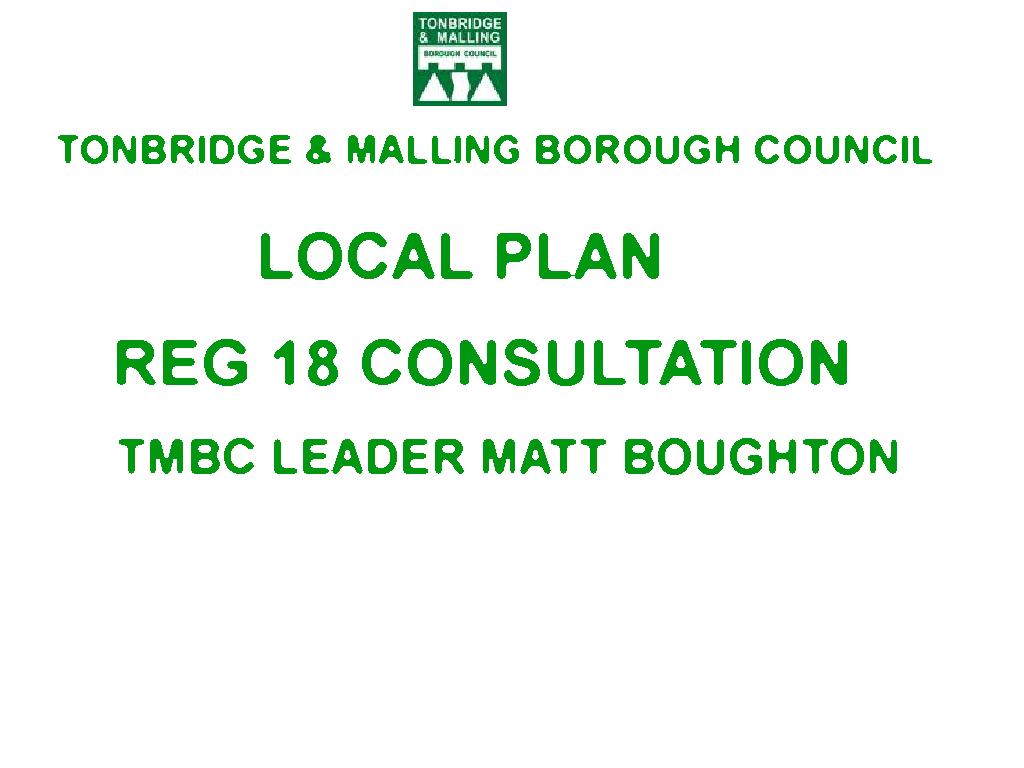 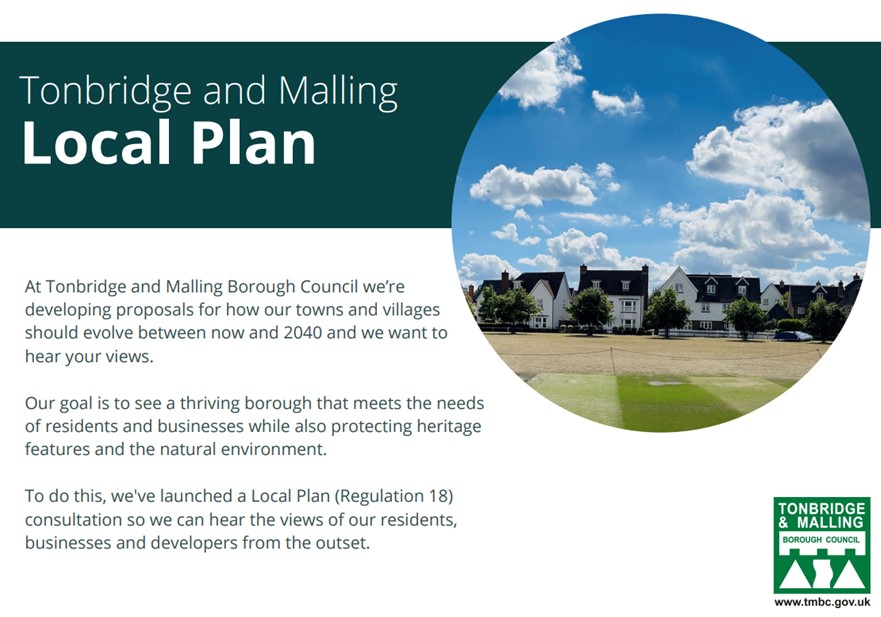 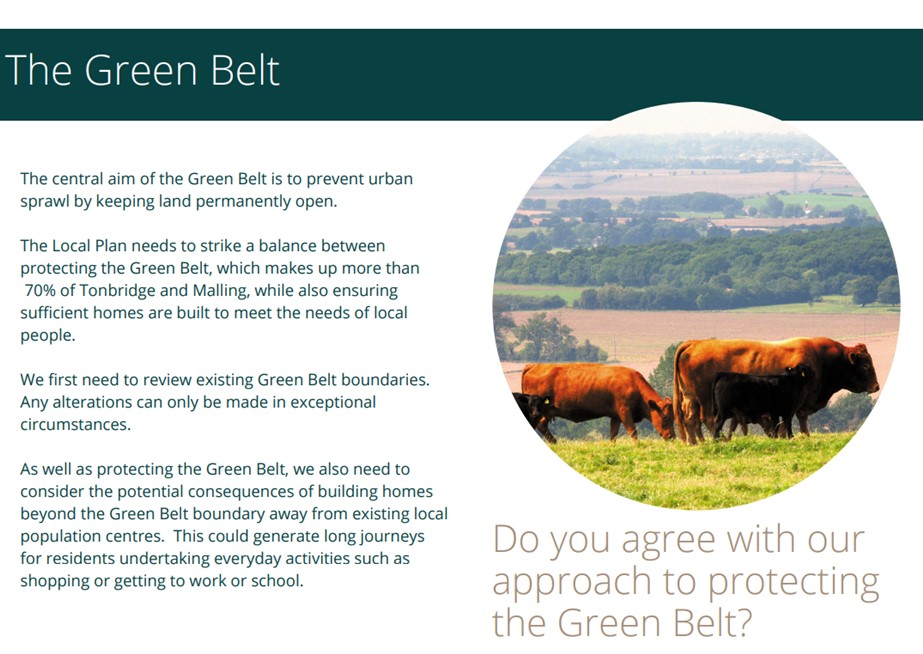 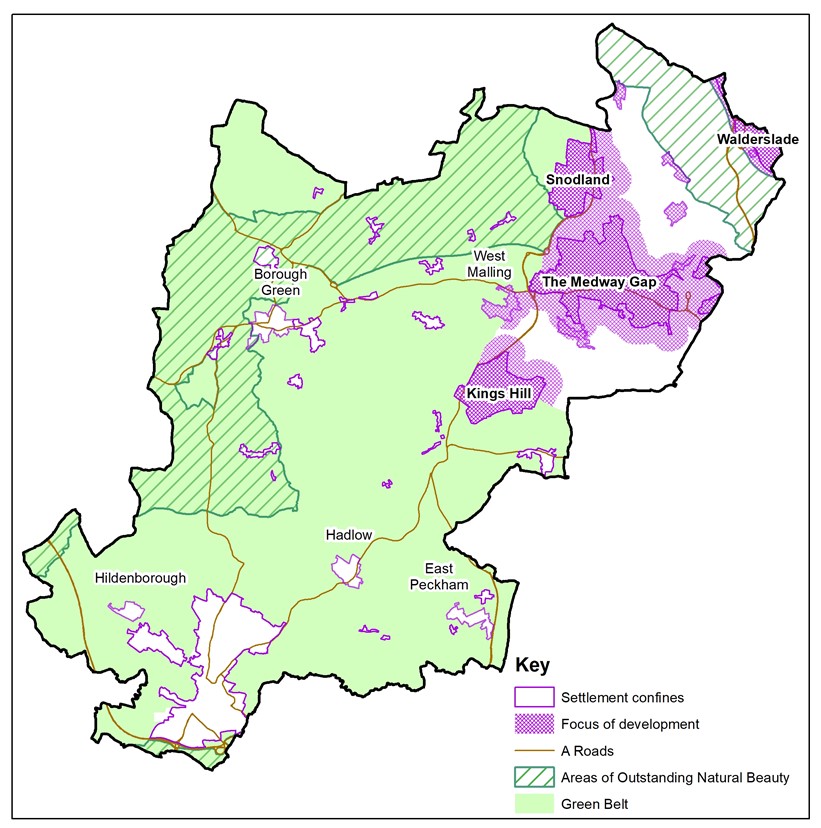 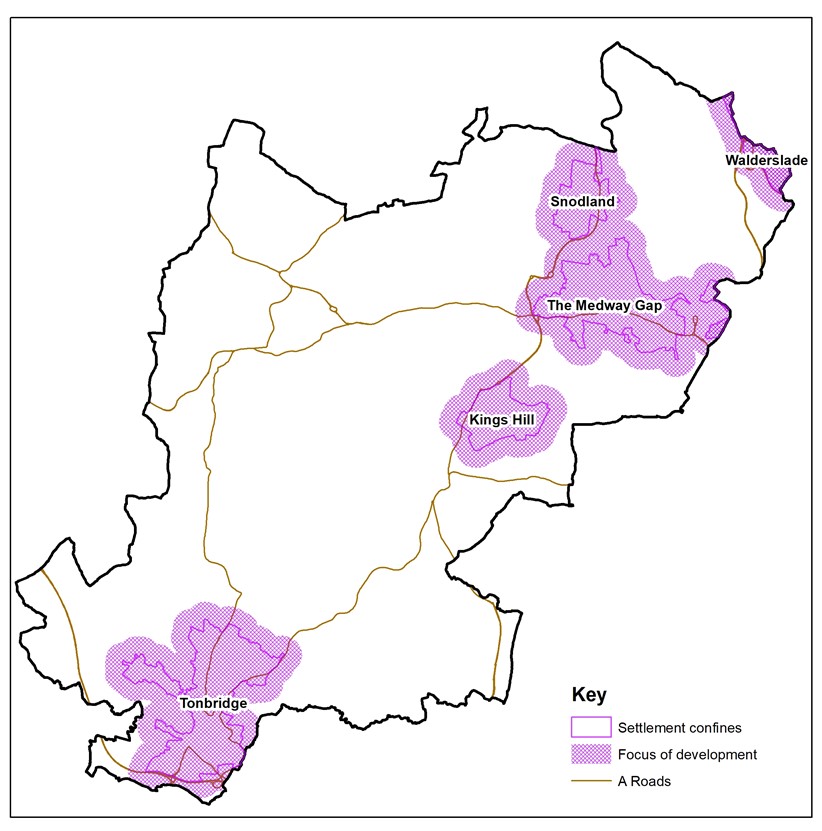 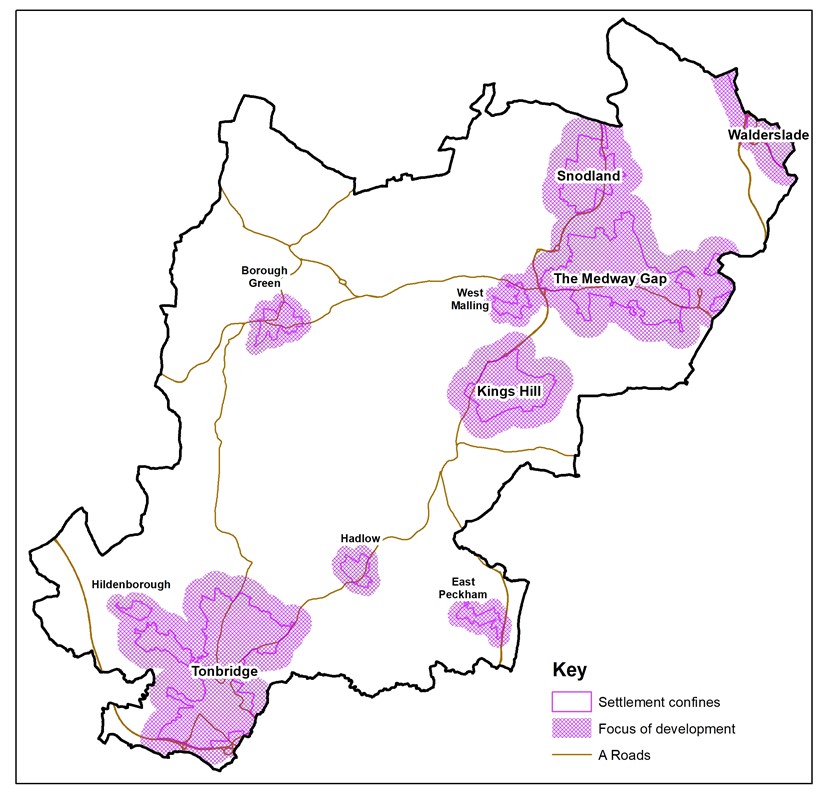 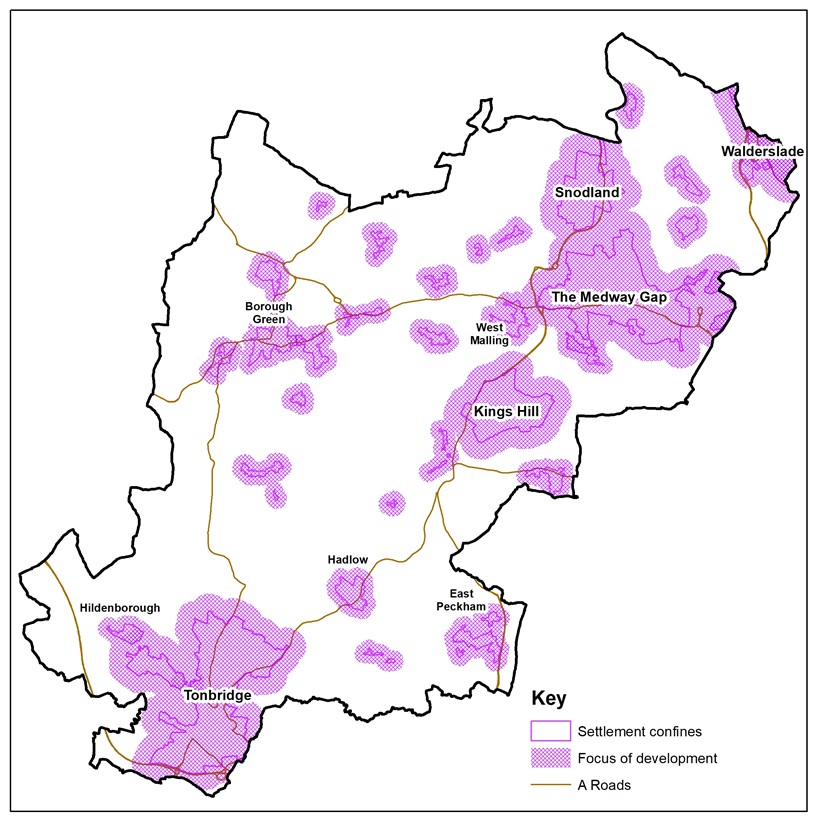 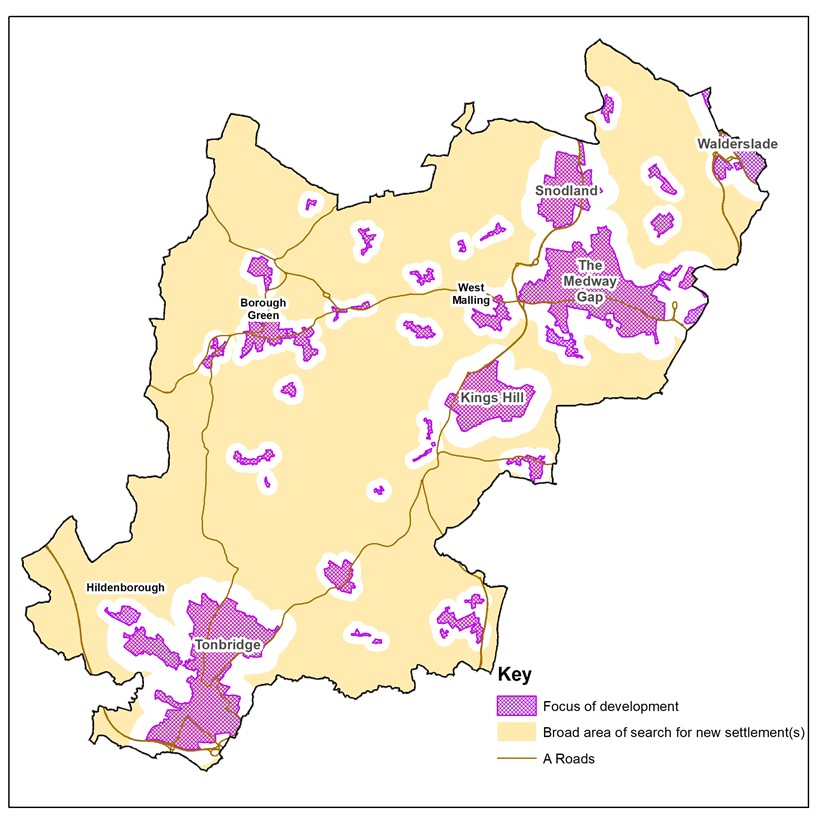 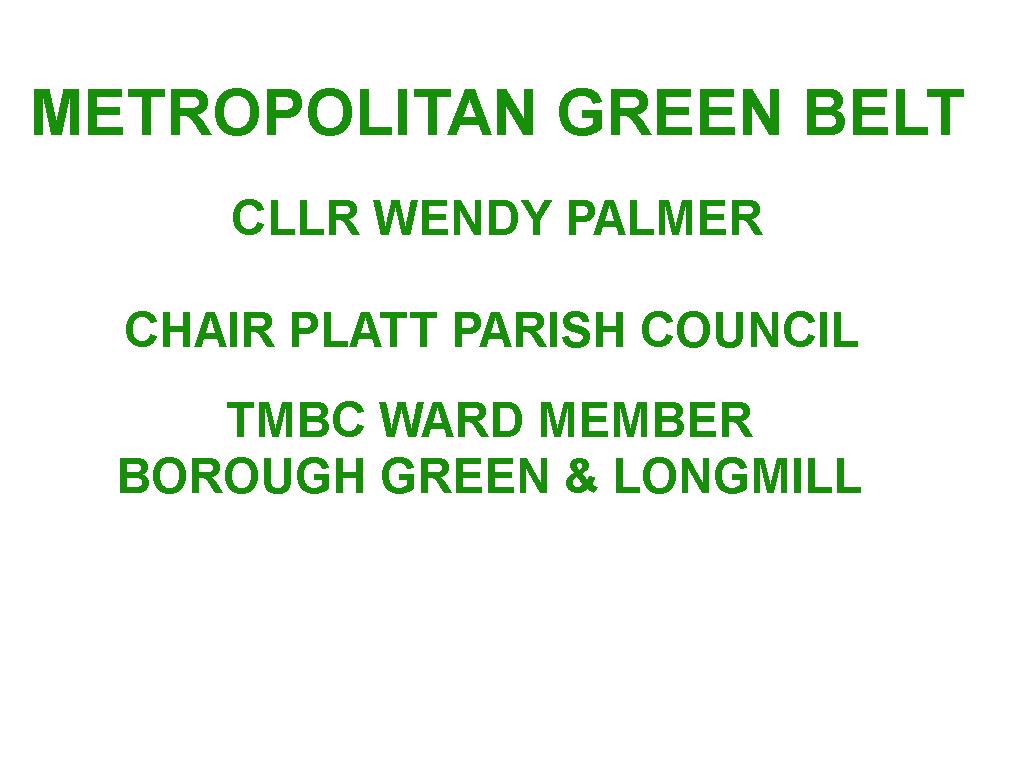 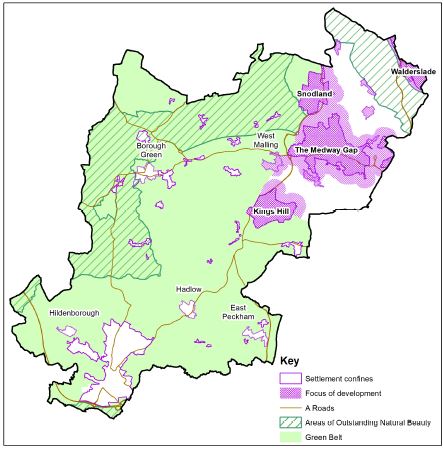 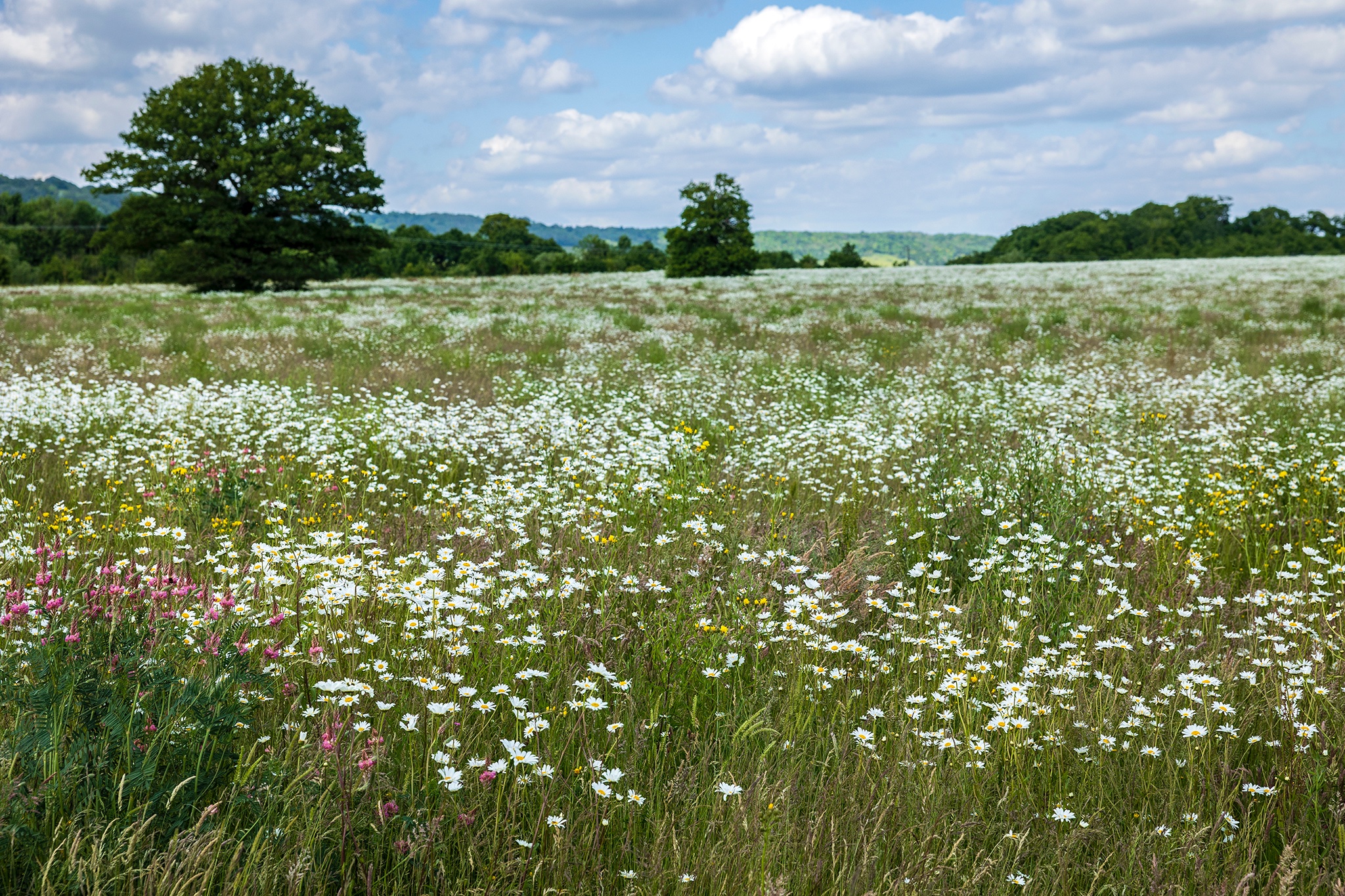 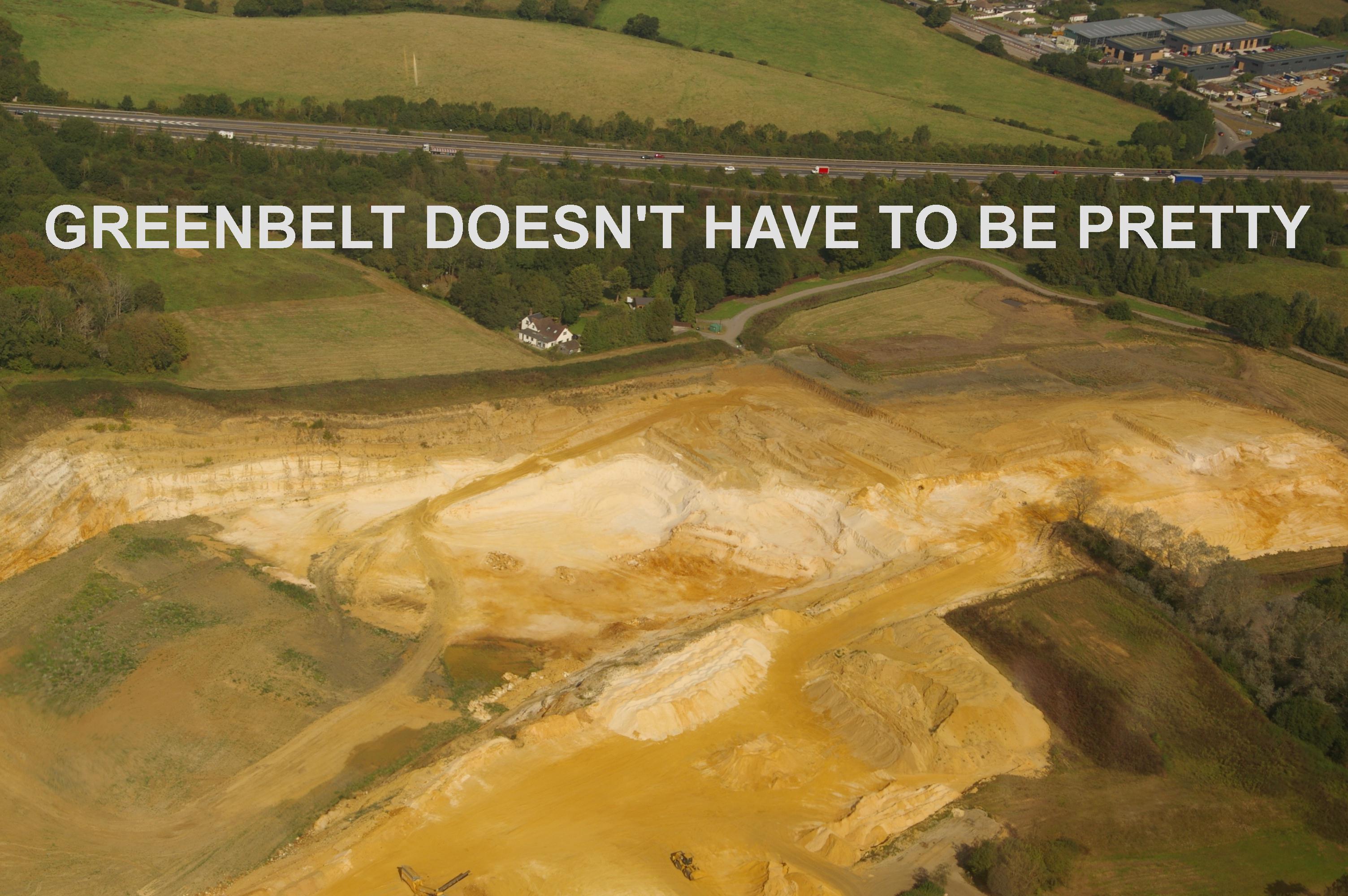 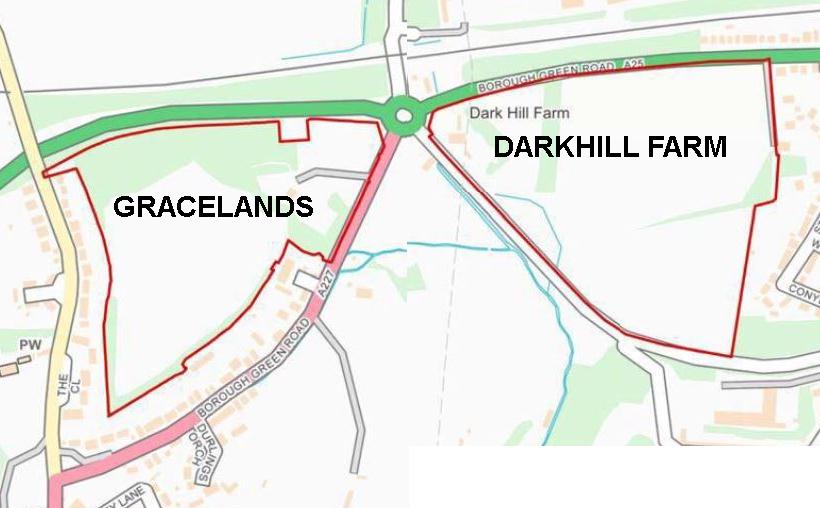 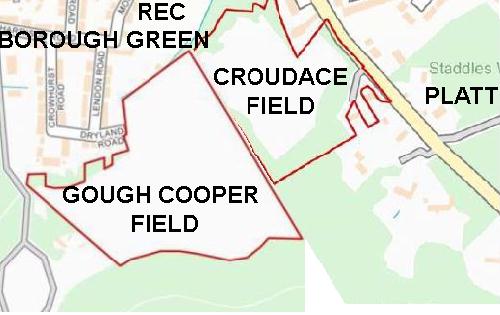 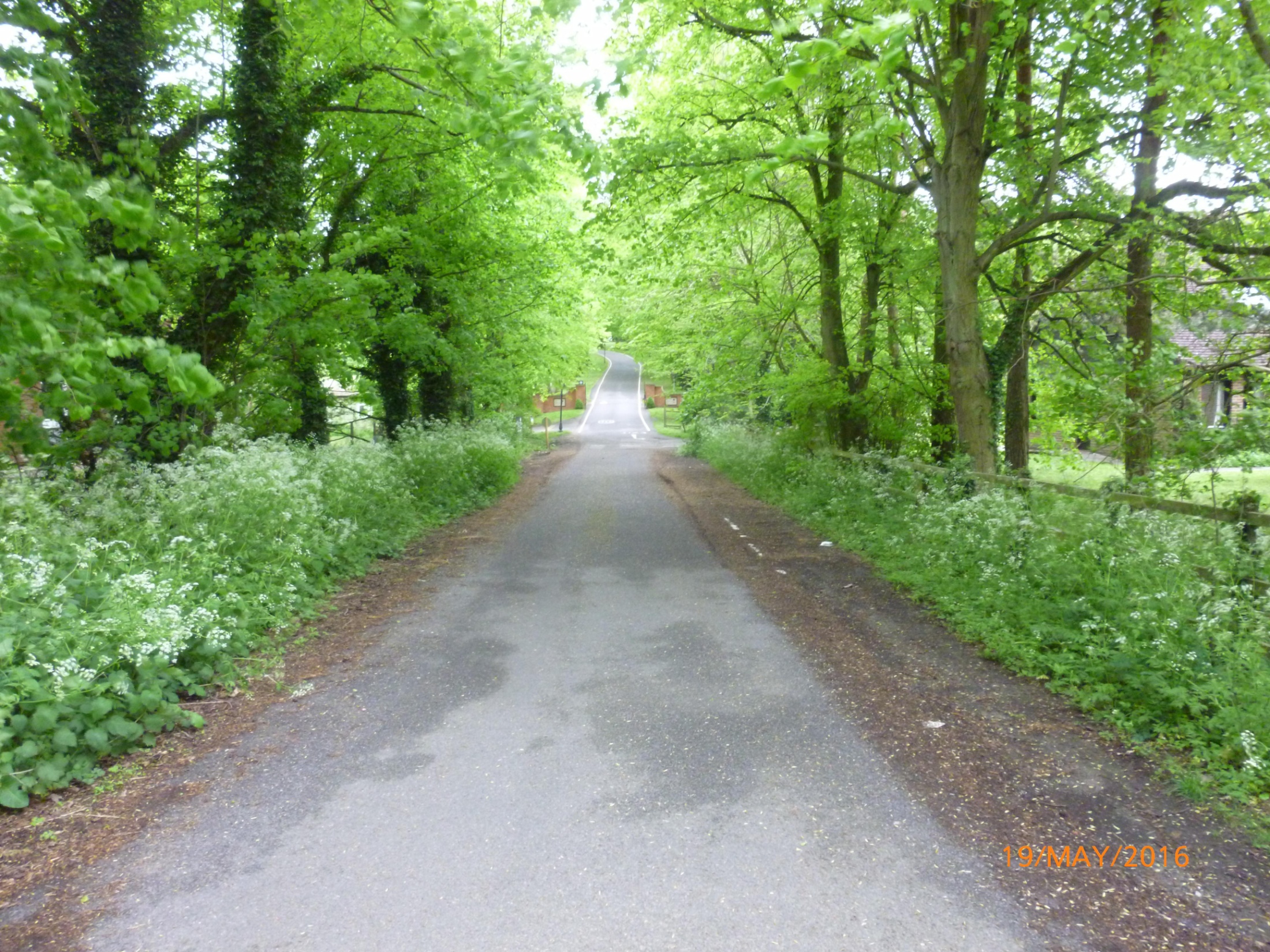 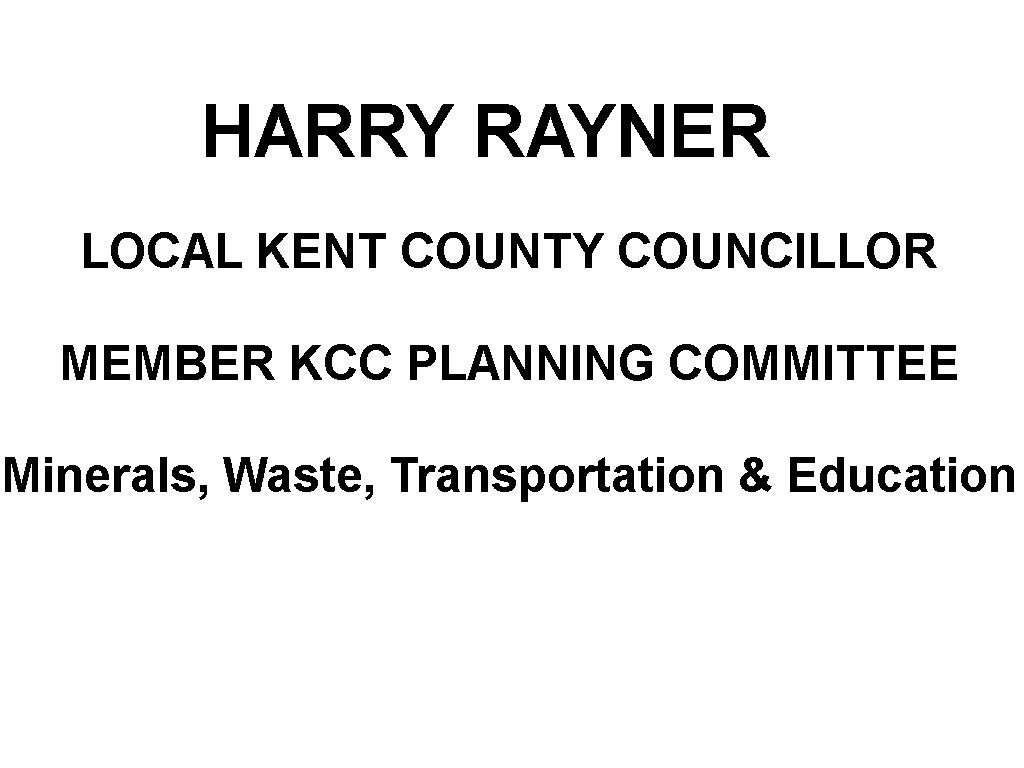 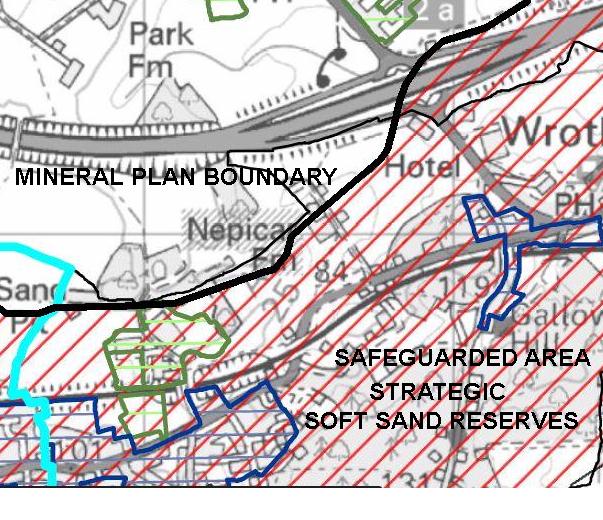 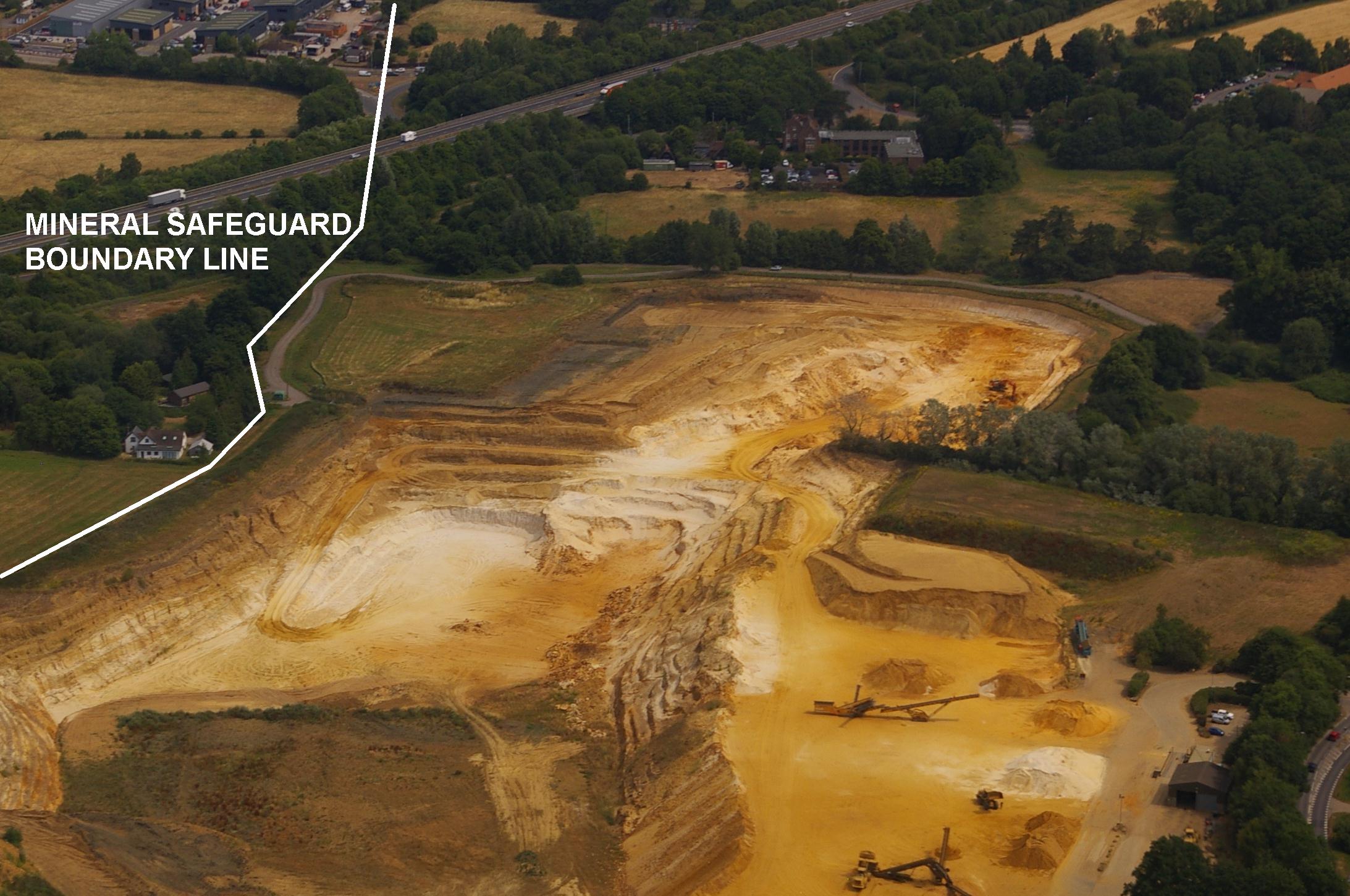 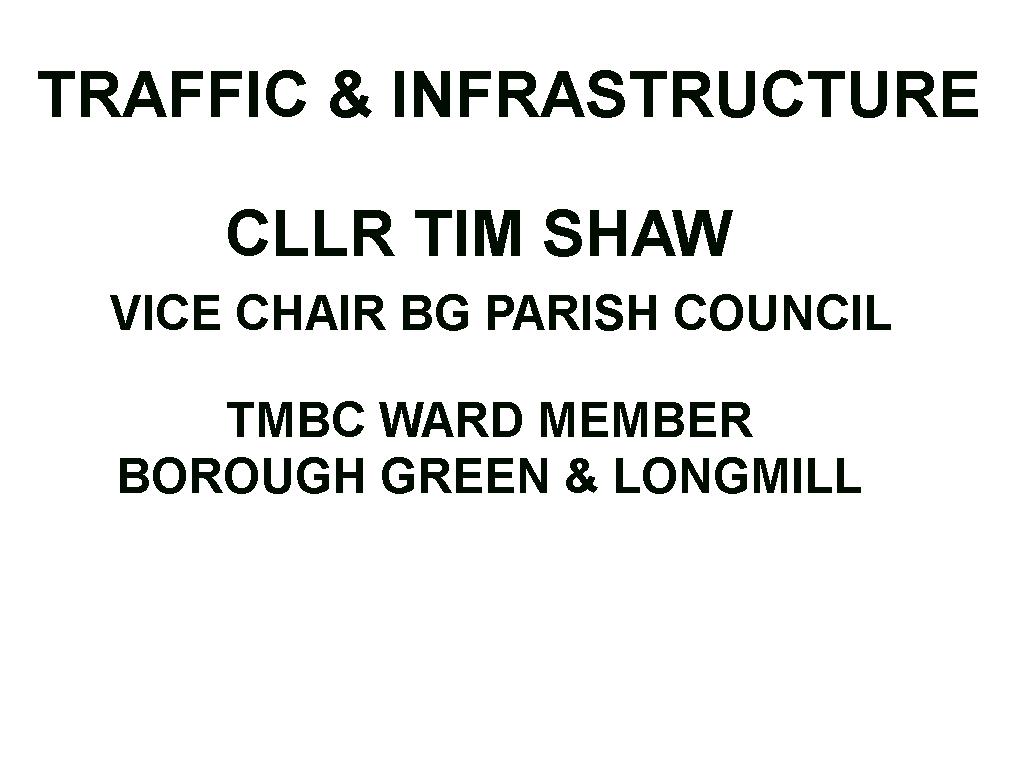 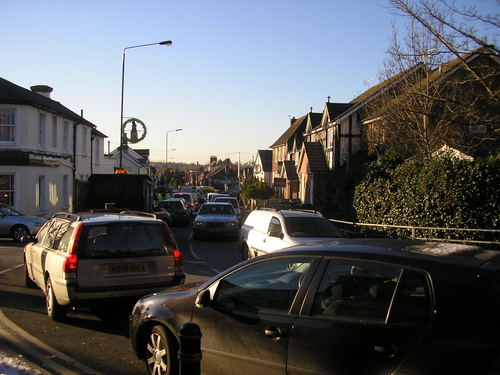 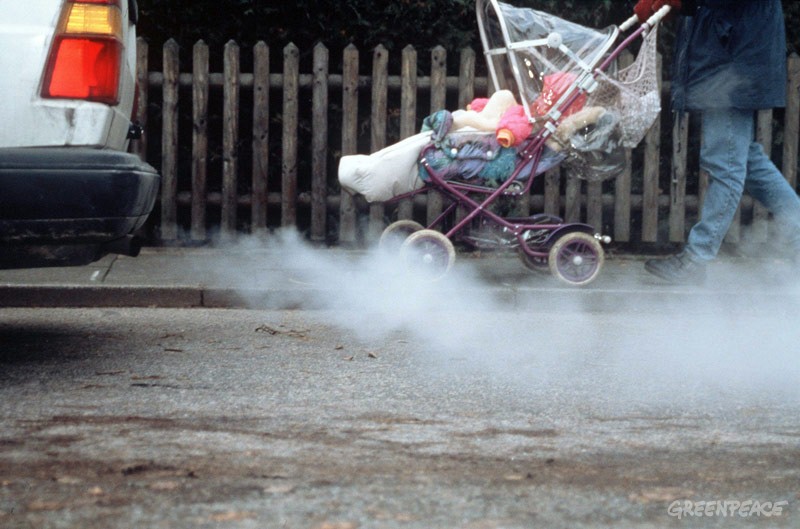 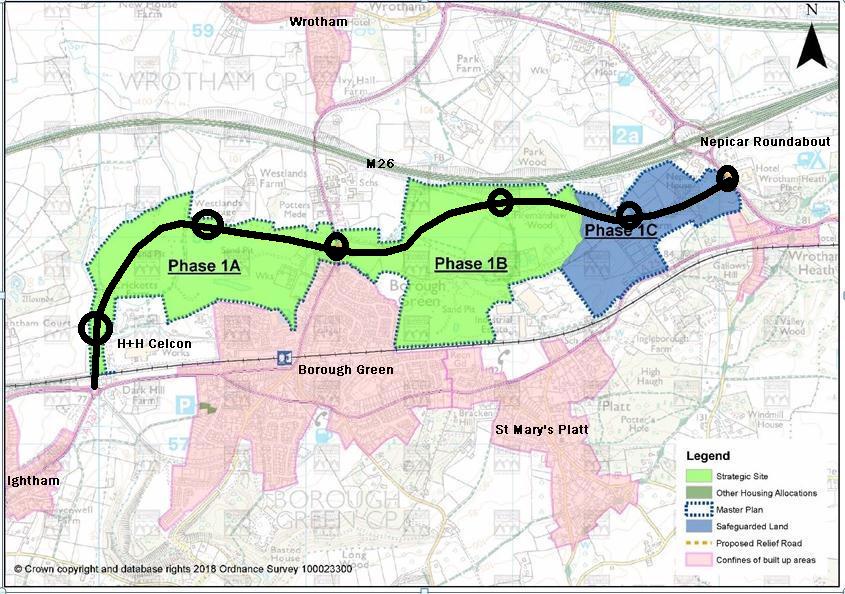 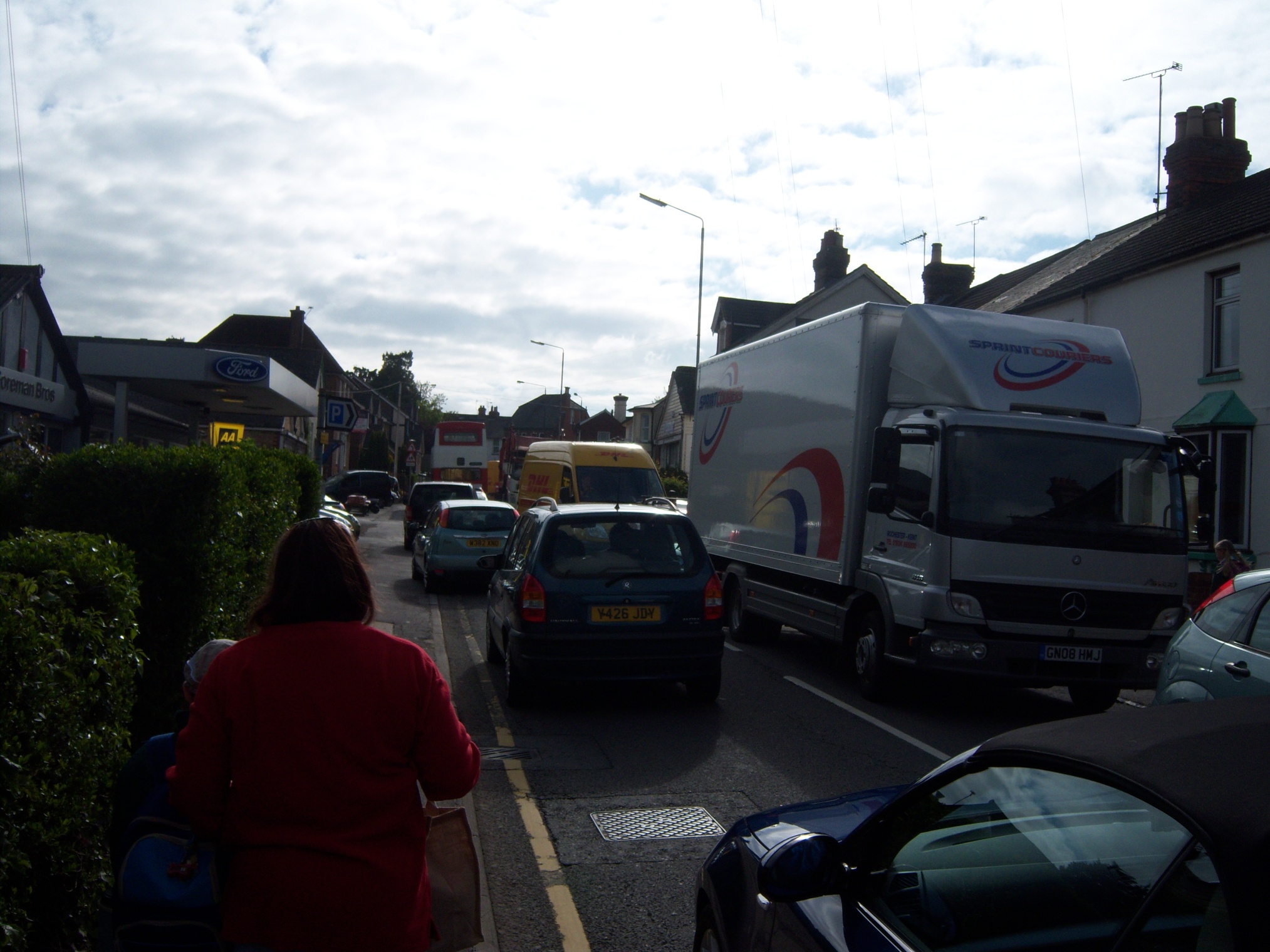 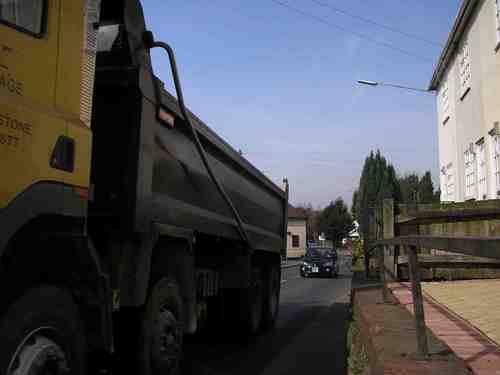 Air Quality 
A 40 ton, five-axle lorry causes tens of thousands of times more air pollution damage than an average car. Source: Highways Agency
Children living on heavily trafficked streets are more likely to develop chronic respiratory problems.Source: Occupational and Environmental Medicine
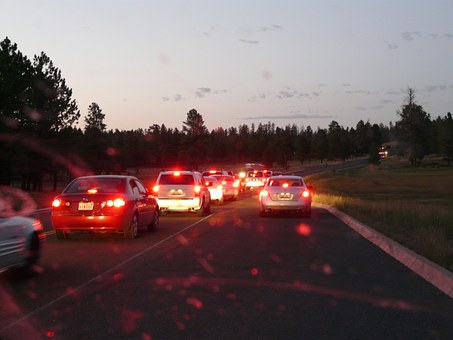 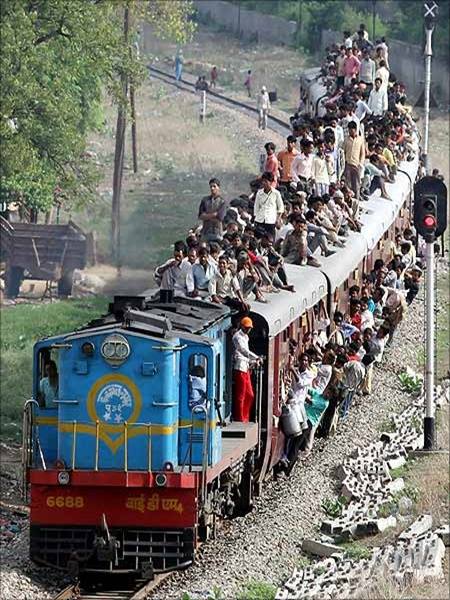 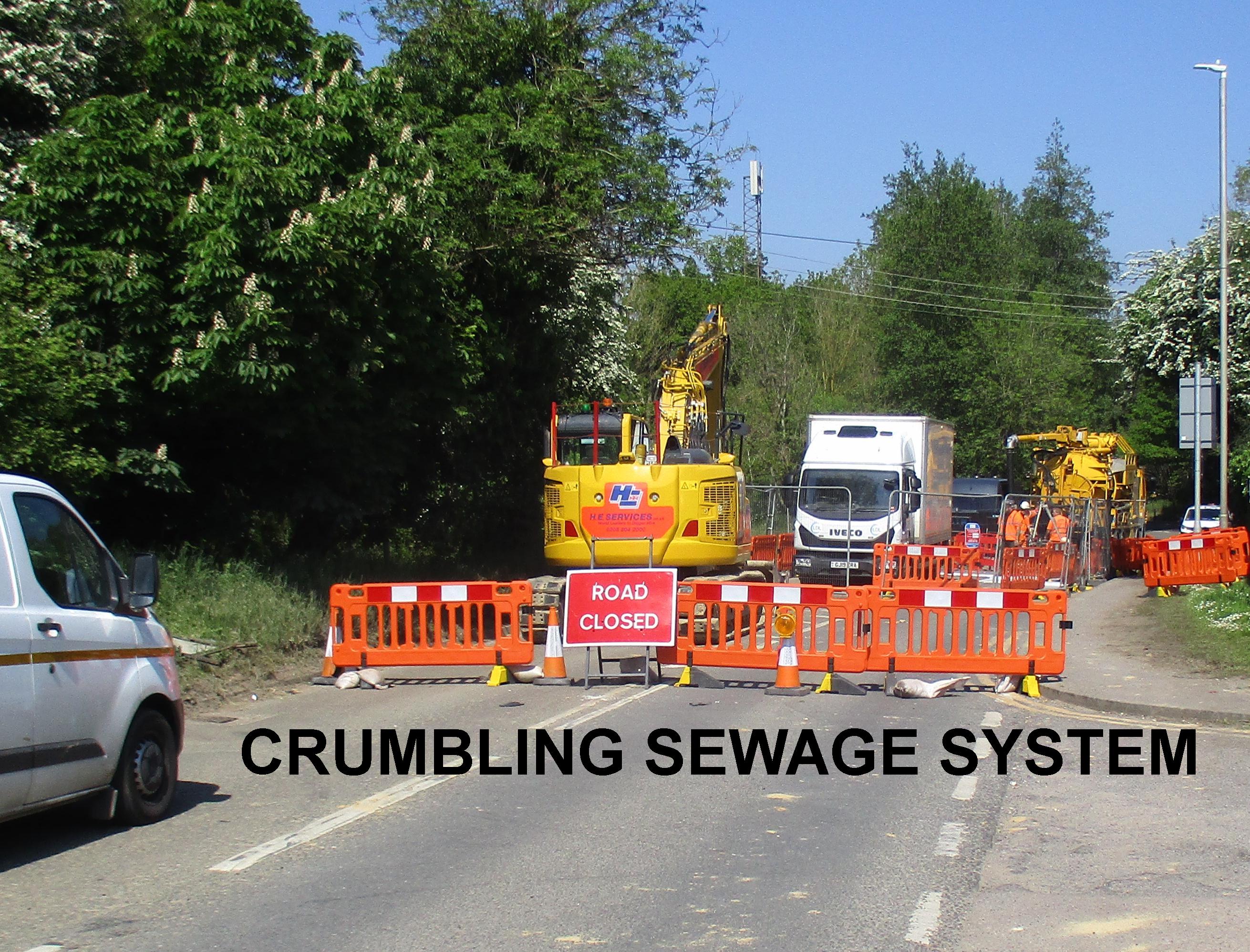 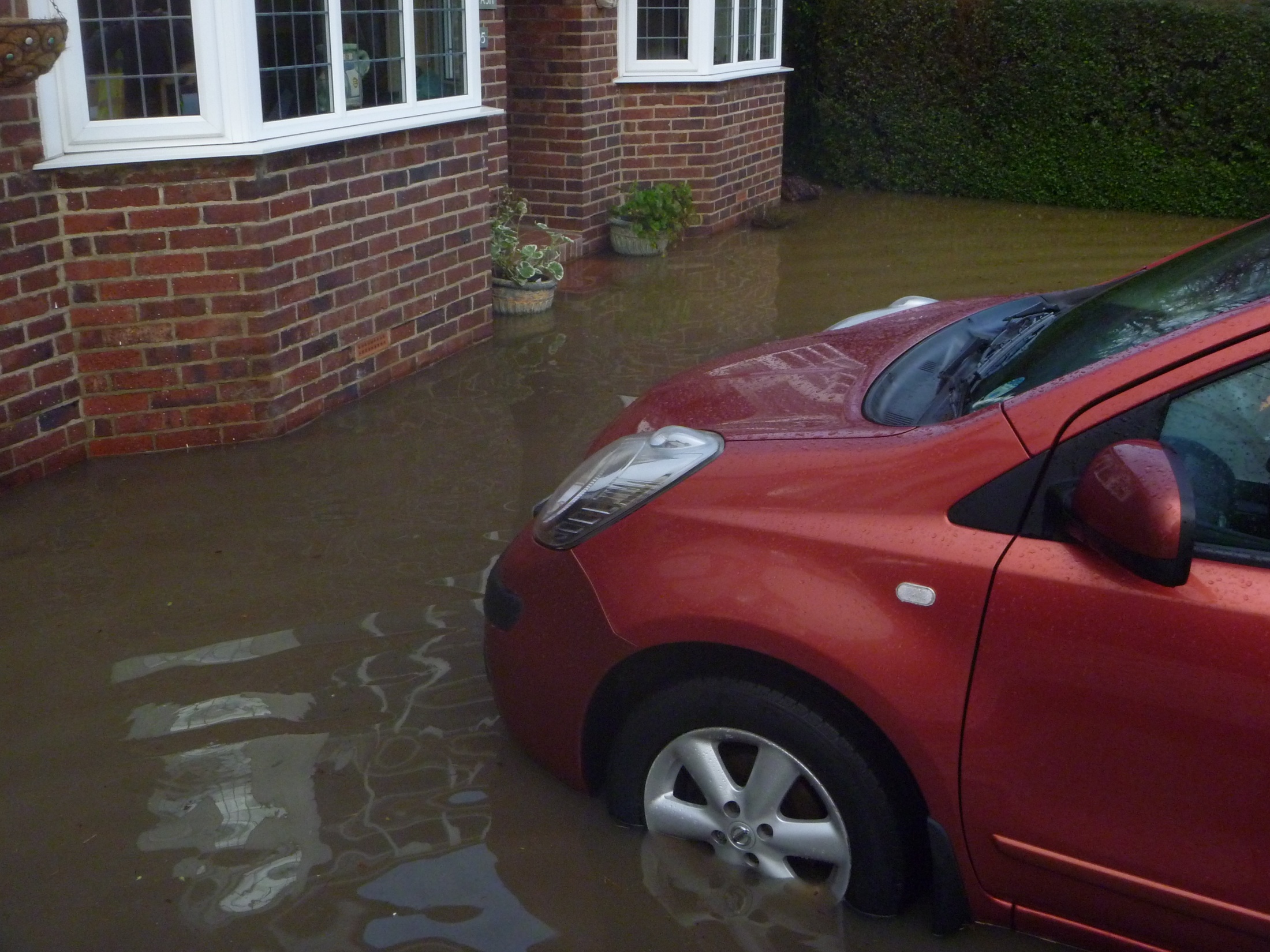 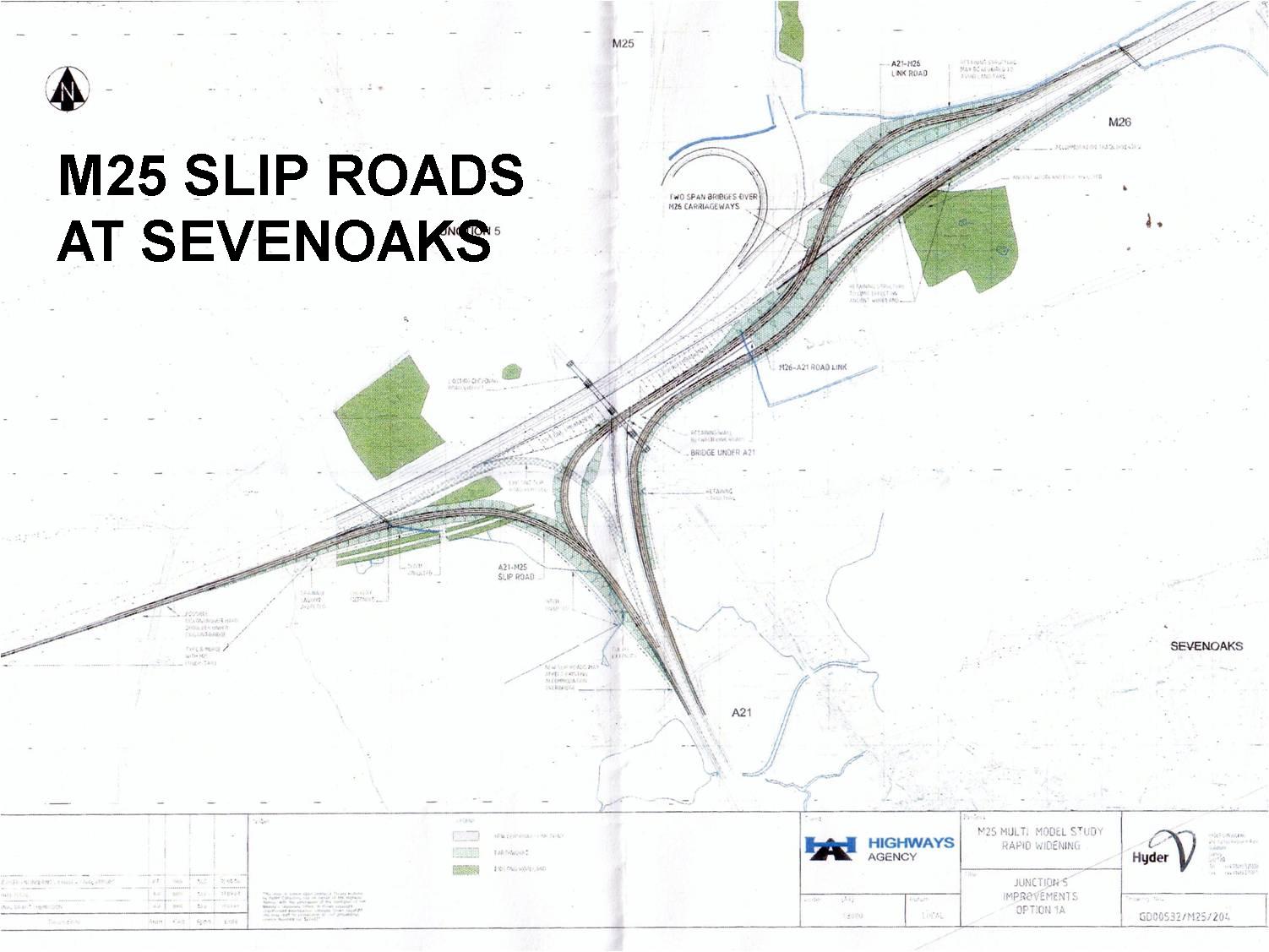 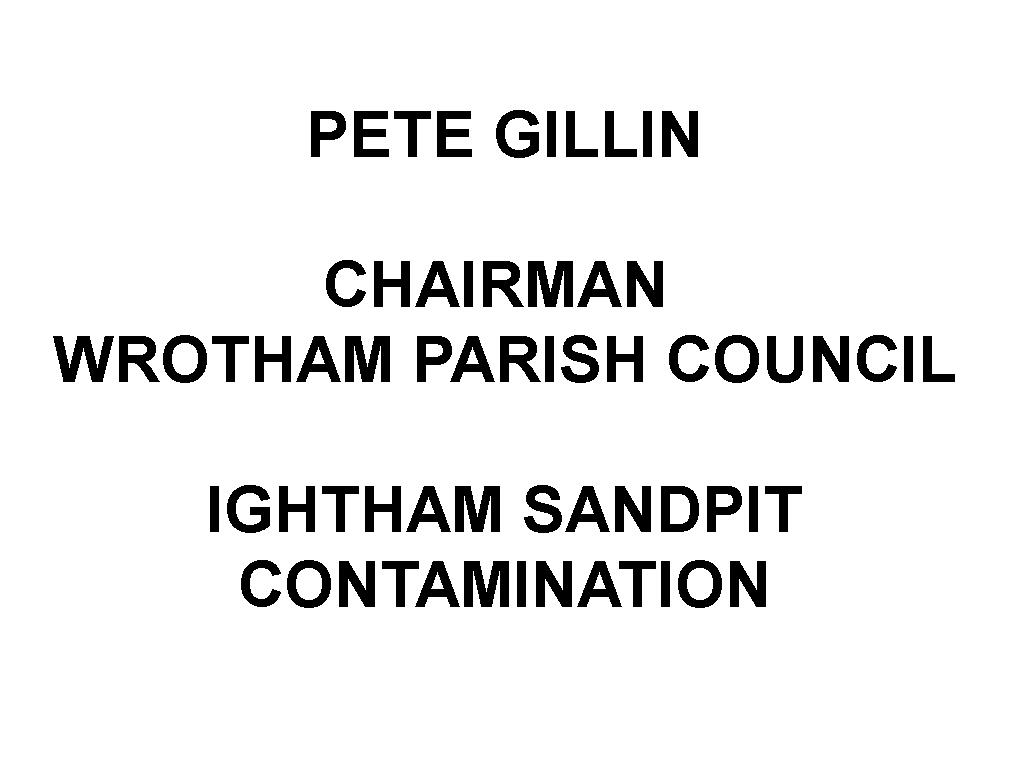 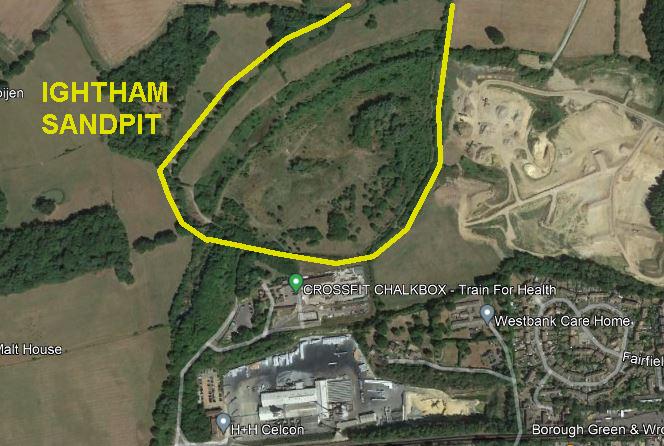 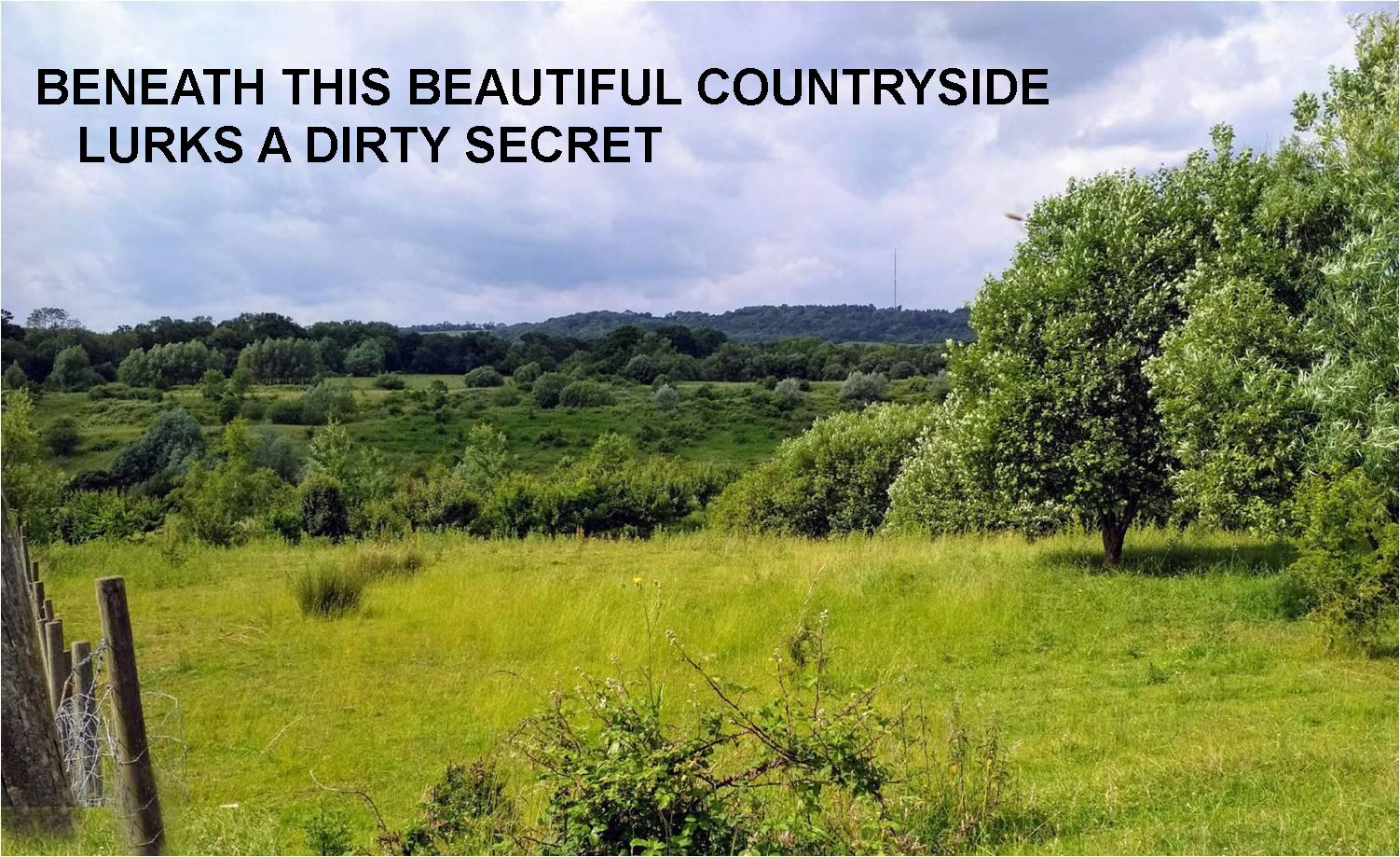 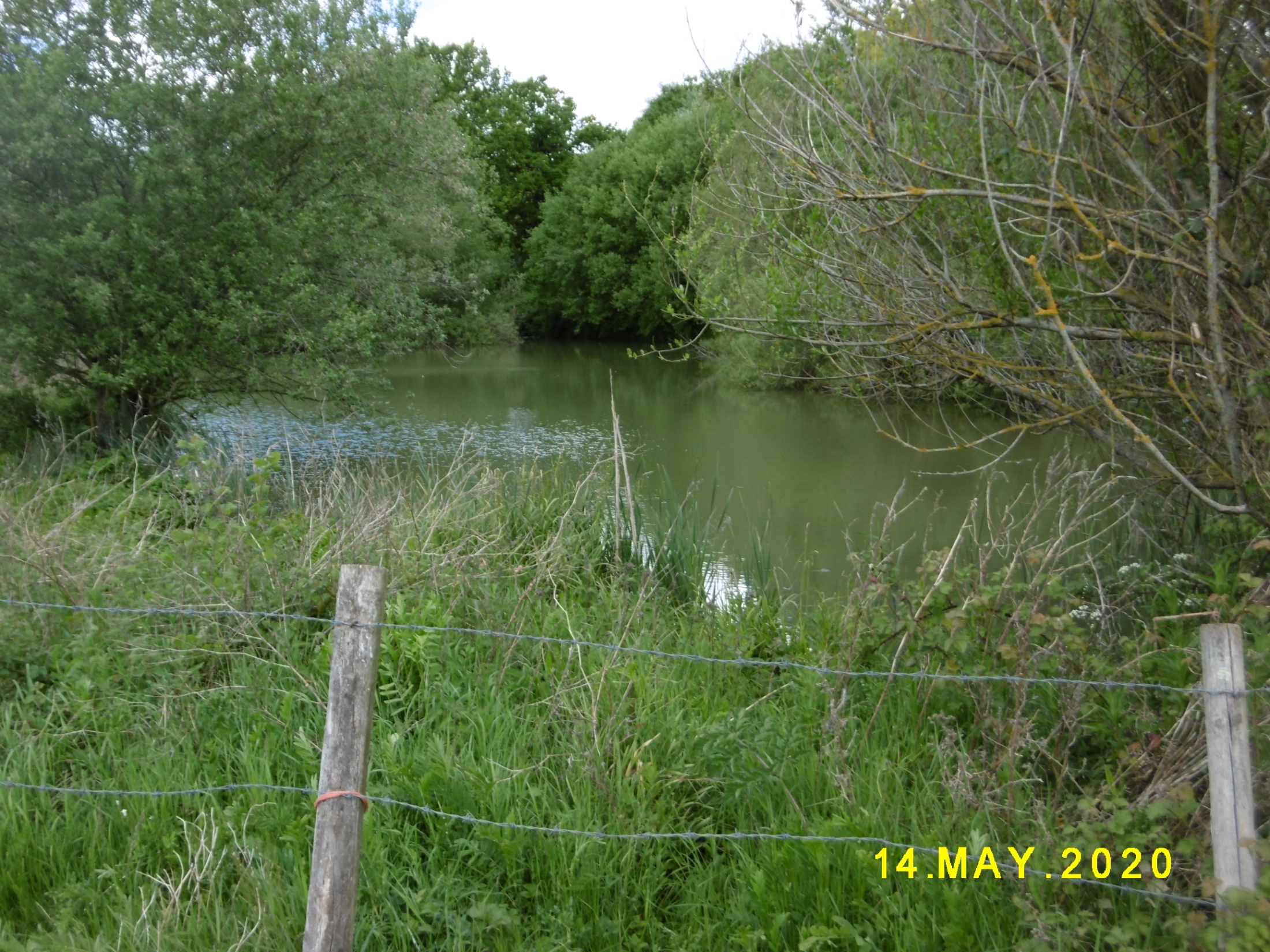 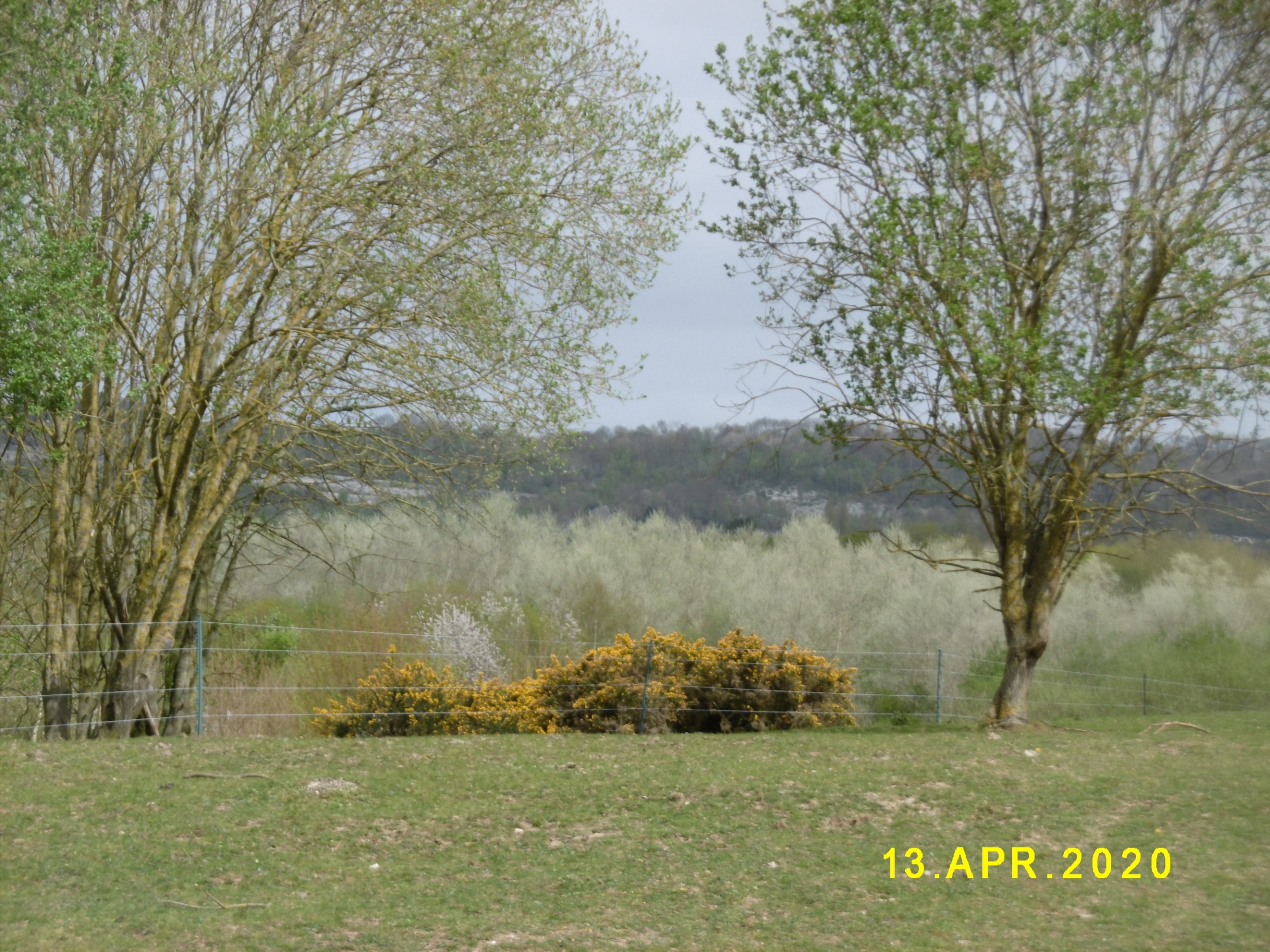 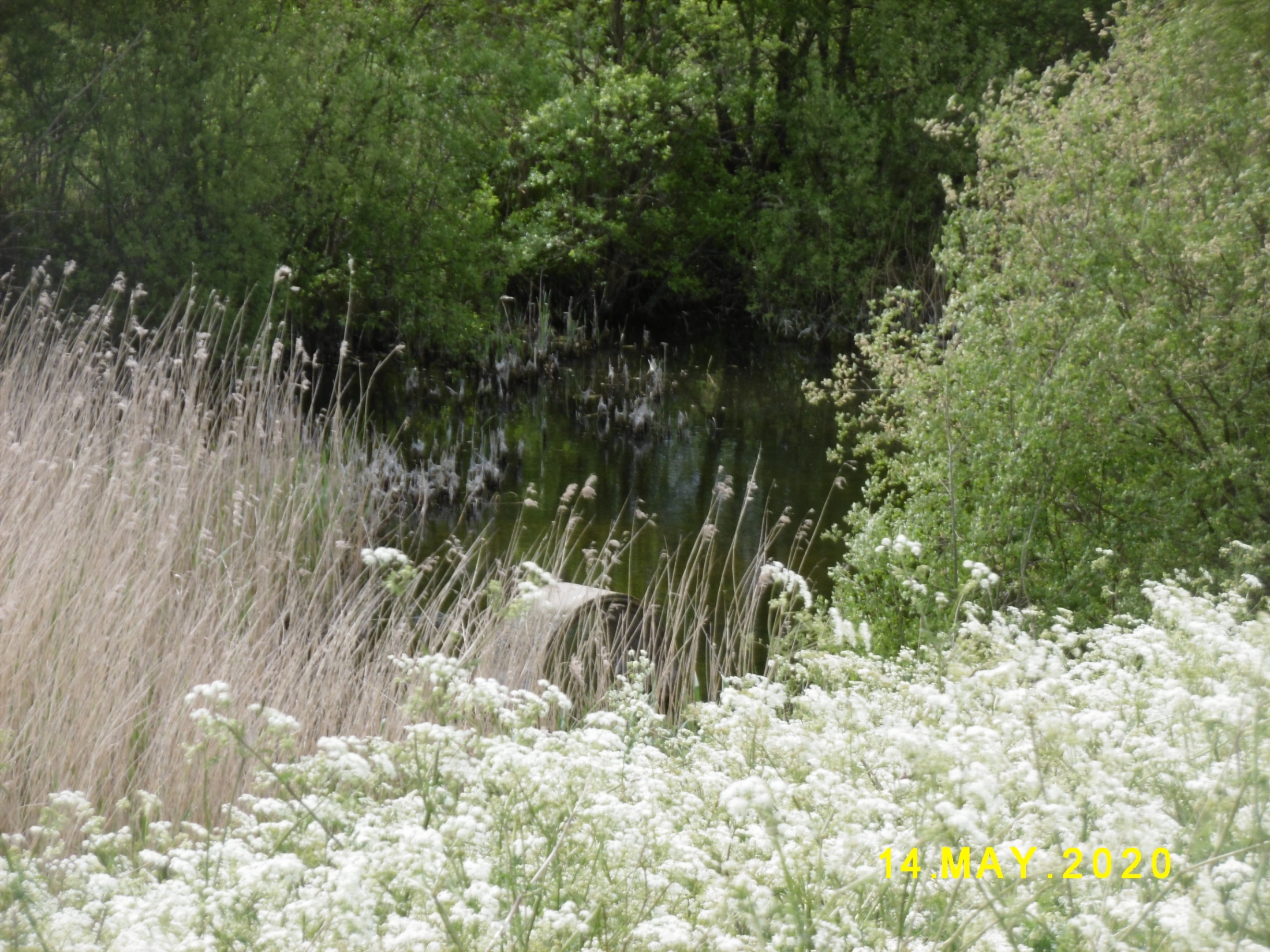 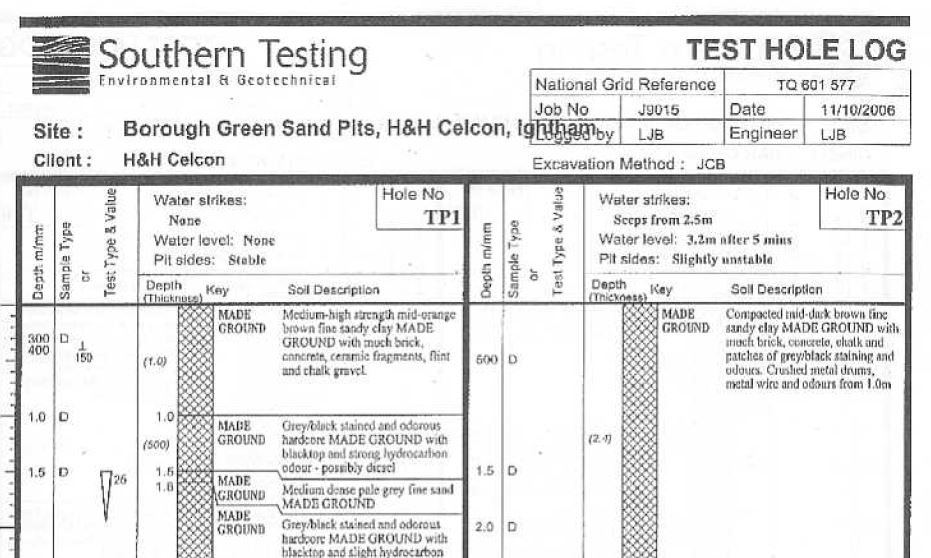 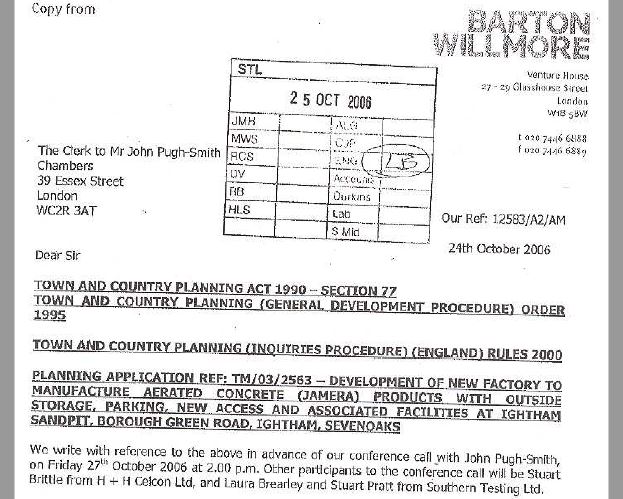 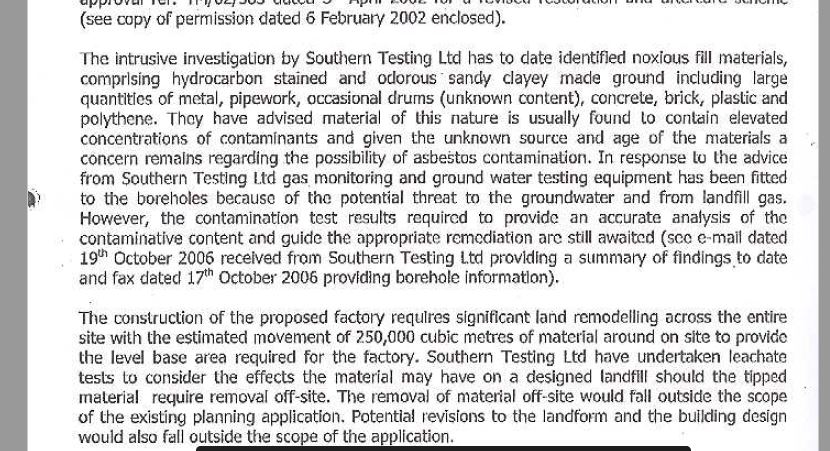 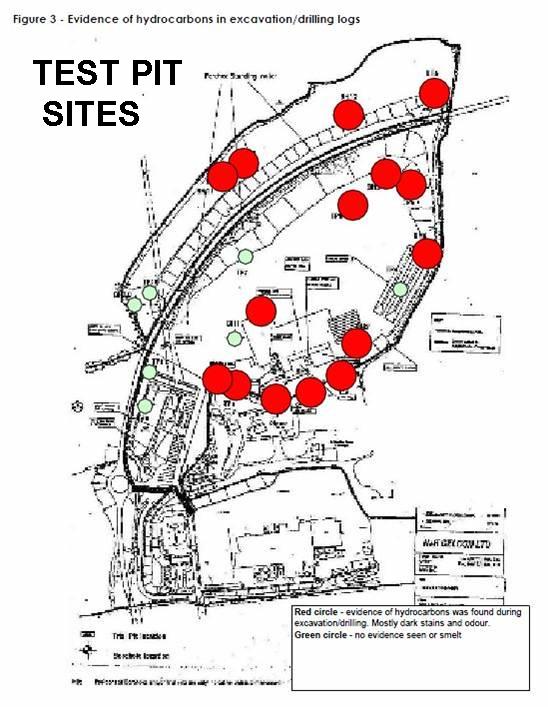 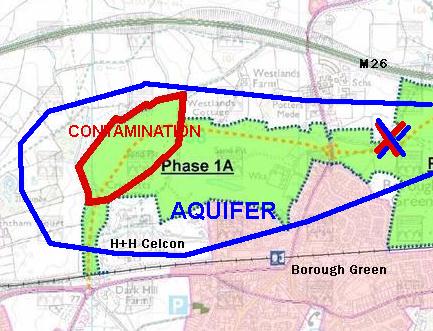 CONSULTATION  RESPONSES
email to   localplan@tmbc.gov.uk
Or write Local Plan Consultation
TMBC,  Gibson Building, Kingshill,ME19 4LZ
Online www.tmbc.gov.uk/localplan
---------------------------------------------------------
www.boroughgreen.gov.uk/local-plan-2022
For simplified Questionnaires and advice
DEADLINE
THE CONSULTATION WILL RUN  
UNTIL 3rd NOVEMBER

ANY RESPONSE SENT OUTSIDE THIS 6 WEEK
PERIOD WILL PROBABLY BE DISCARDED
It is essential to respond, even if you just email “No Greenbelt development”